50 mega Watt (AC) Solar farm – 350 Acres - Alpine, Texas. Energy Harvest for the City of Houston. View looking ESESolairedirect / Engie Solar – developer of the project
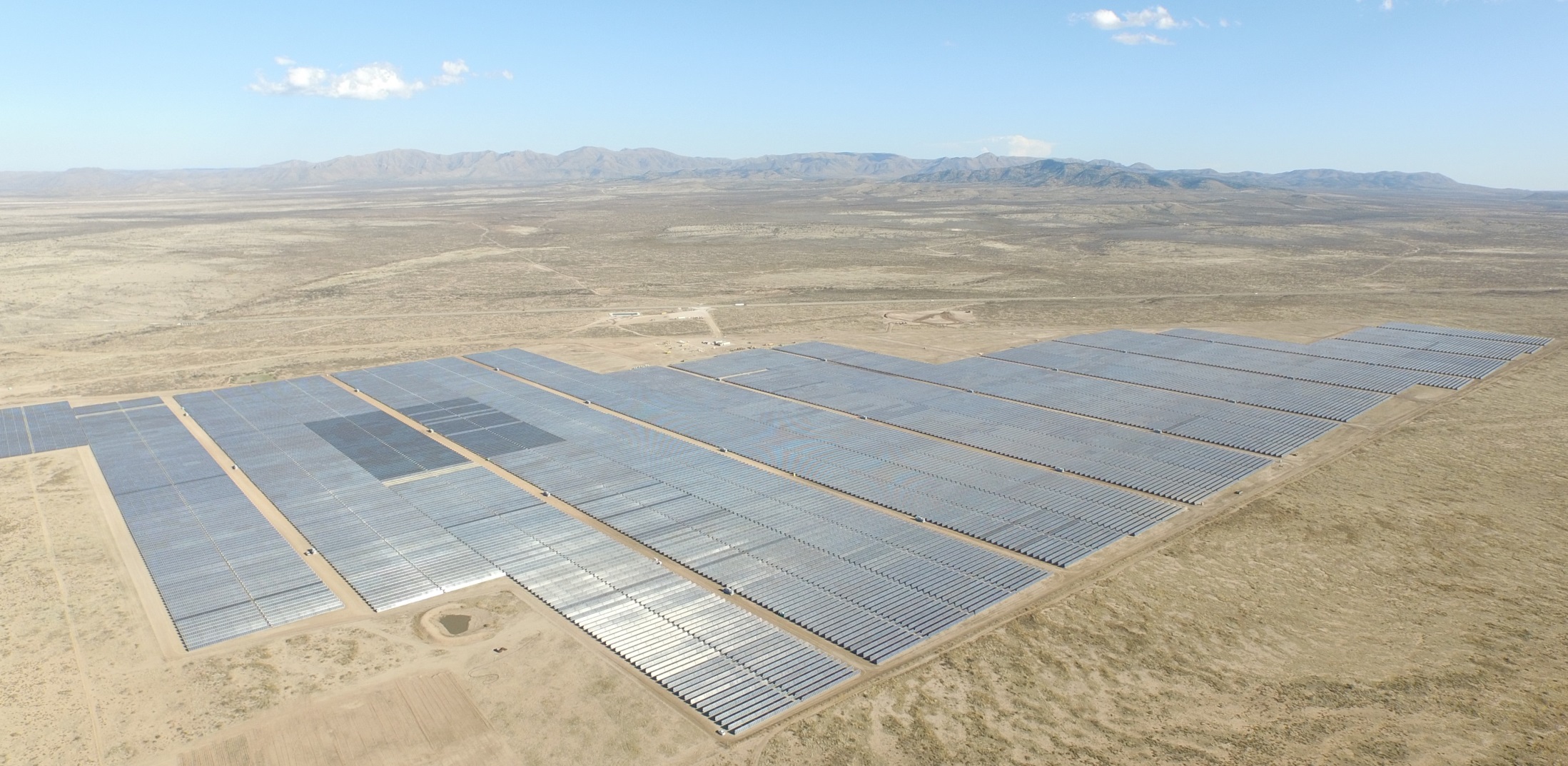 The Trackers were designed by NexTracker.com, the dominant tracker manufacturer
315 watt solar panel –197,000 PanelsNote that the were made in Turkey.
Mechanism to tilt 80 panels – 25.2 k Watts; 40 to left,40 to right1. Small panel on the left provides power for tilt motor – 30 watts.2. Worm gearbox is being driven by a small DC motor.  –  The duty cycle is intermittent.3. Wifi  antenna (top, partially visible) - communication.4. The bent tube allows the center of gravity of the array to be located on the axis of rotation.
Early morning deployment.Max tilt angle is so one row does not shade the next row.
Looking west – with 2 mega watt inverter from Kaco in San Antonio – 1 of 26. Now the inverters are 3 Mega watt each.
Shock absorber to dampen out any wind induced vibrations. I noted that the natural frequency of vibration of the beam was 2 cycles per second. Rule of thumb, 2 cycles or higher to avoid flutter.
Intermediate support. The 5” EMT horizontal tube supports the panels. The columns are driven into the soil (30 seconds -typical drive time), using GPS to locate them. The brackets shown, allow slight adjustment, in 3 dimensions.
Google: Local Sun Energy in Sealy, TxDestruction due to a microburst – late May,2017
Array – 32’ x 81’ before a high wind event. The wind flipped the some panels off of the structure as a monolith. The panels were together, as well as tied to the wooden frame. There may have been thermal cycling, weakening the fasteners.